INNOVATIVE PEDAGOGY AND LEARNING ENVIRONMENTS



Minna Haring, Ulla Sten, Sampo Forsström, Mika Mononen
University Teacher Training School of Joensuu
University of Eastern Finland
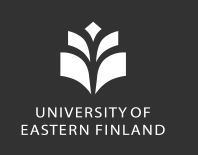 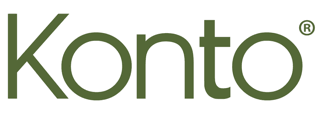 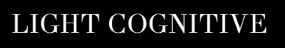 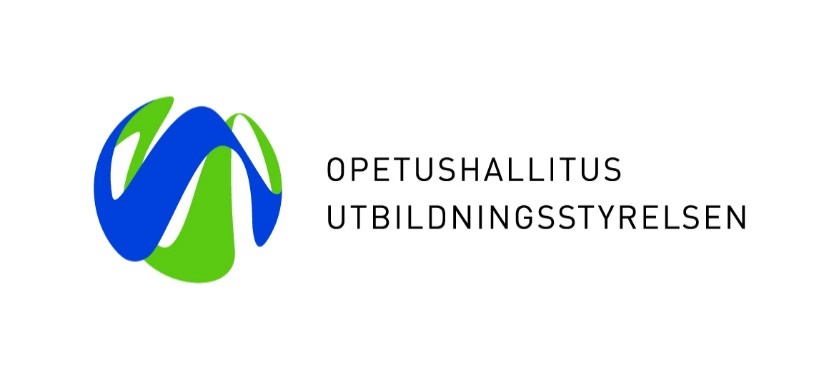 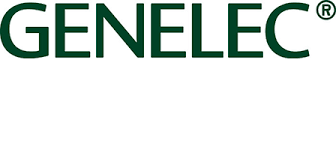 [Speaker Notes: Mistä on lähdetty: haettiin rahoitusta yhteisopettajuuden ja kolmen erilaisen tilan tekemiseen. Pääsiäisenä tuli mahdollisuus uuteen tilaan. MIKAN DIA?]
Beginning of the Project
-Funded by the National Board of Education and University School of Joensuu
Cooperation with various companies and University branches
Aim of the Project:  
To develop a pedagogy which supports individual learning needs and takes everybody’s strengths into account  
-> To build a learning environment which enables the pedagogy
PEDAGOGY in  a NUTSHELL
EXPERIENCES
ACTIVE LEARNING
OWNERSHIP OF LEARNING
COMMUNITY
Esthetics
Learning
Cafe
Ownership
Experiences
Active learning
Community
Requirements for the Environment
Variability						Flexibility							Multisensory   	Athmosphere
Different Groupings			Different Working Positions		Experience		Warmth
Tallness of Students			Dividing of the Room				Technology		Cozyness
Working Methods													Inspiration			Imafinativeness
								Usability							Materials			Functional Design
Safety							Funcionlaity						Cooours			Harmony and 
Easy to move					User Friendliness										Balance
Stability						Ergonomy							Comfort			Tranquility
																	Acoustics
Spaciousness				Durability							Esthetics
Feeling of Space				Functional Materials				Combatibility
Lightness 						Adjustability			
								Life